Independence of medicine in Belgium
What definition(s) of influence in medical training and R&D?
4S Annual Meeting 2021
Lucas Bechoux, University of Liège, SPIRAL research center
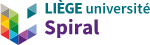 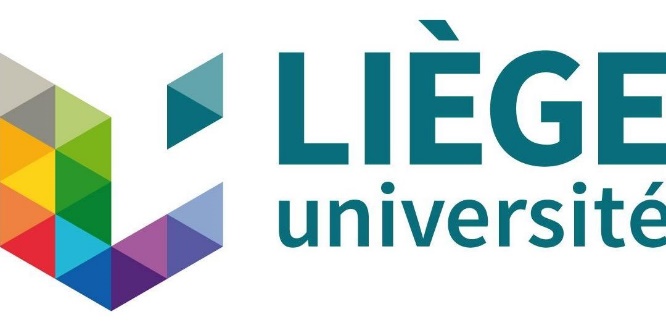 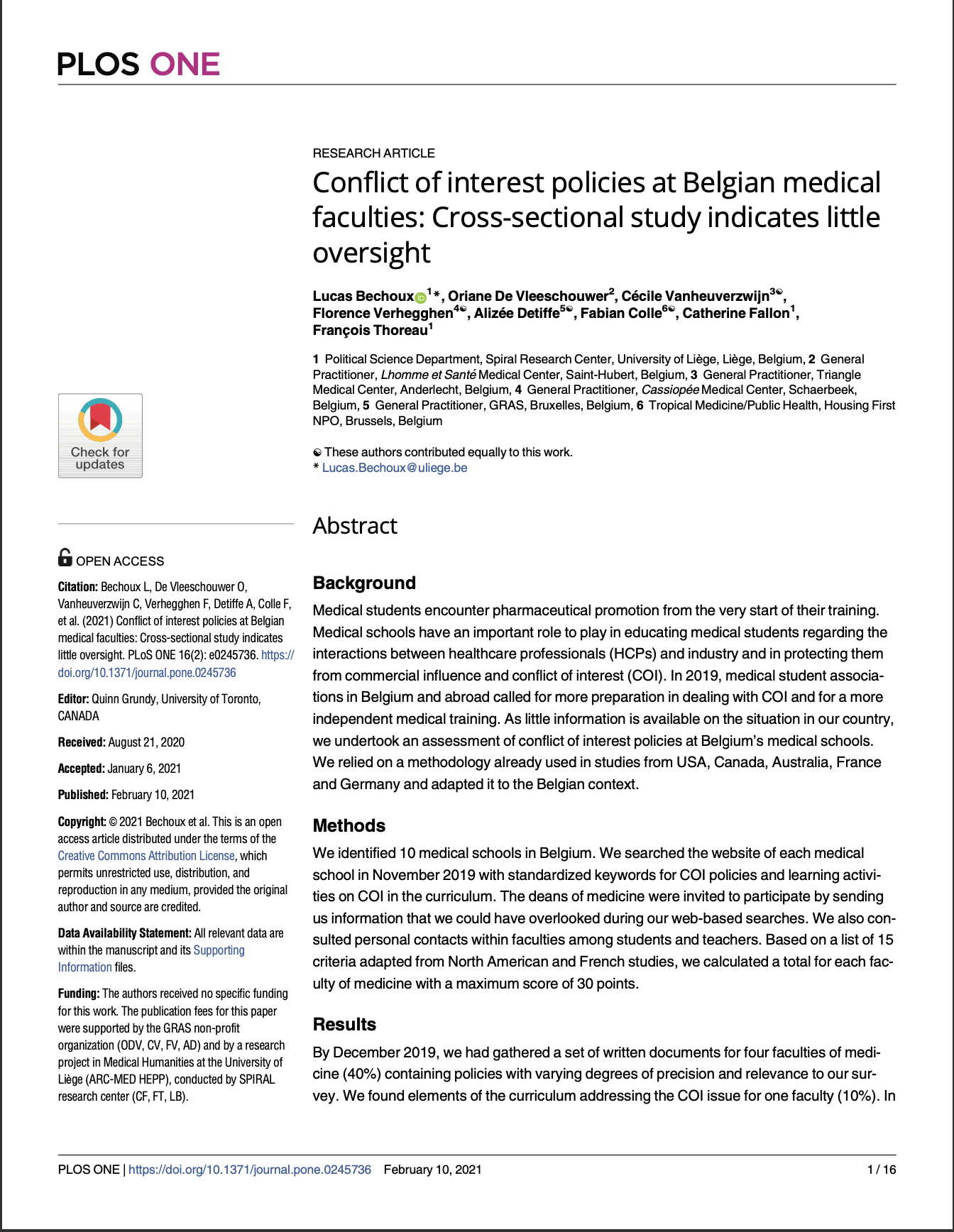 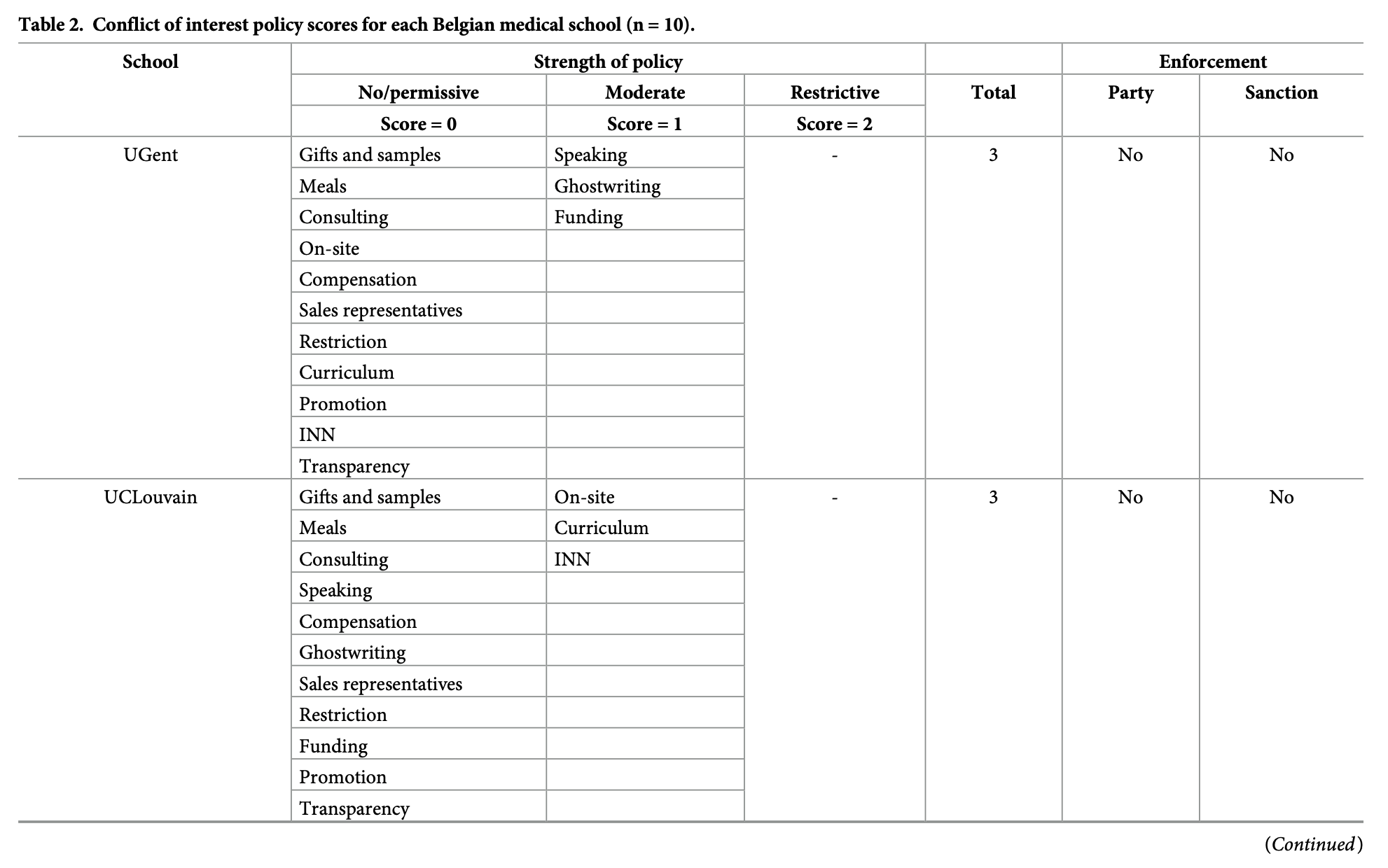 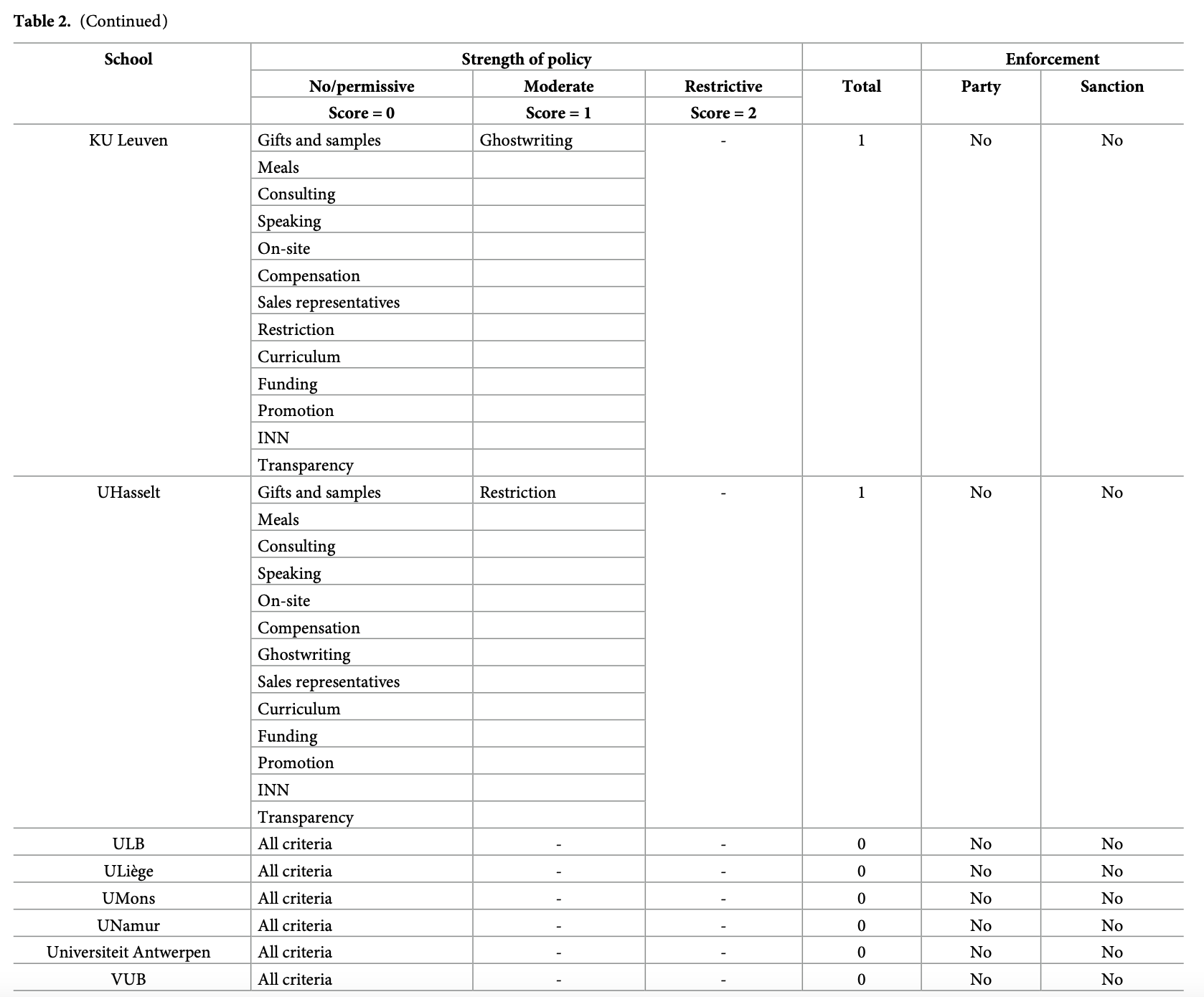 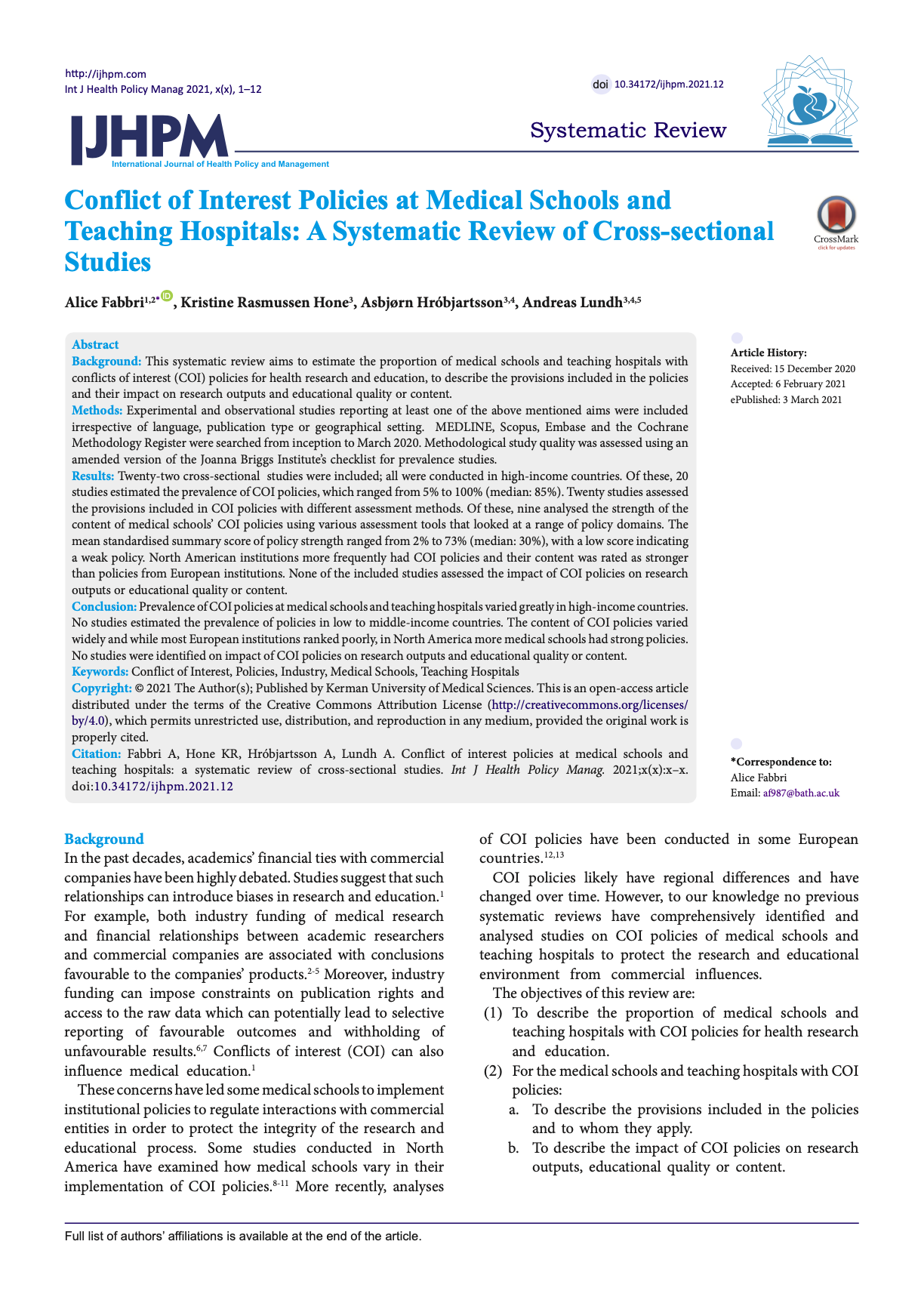 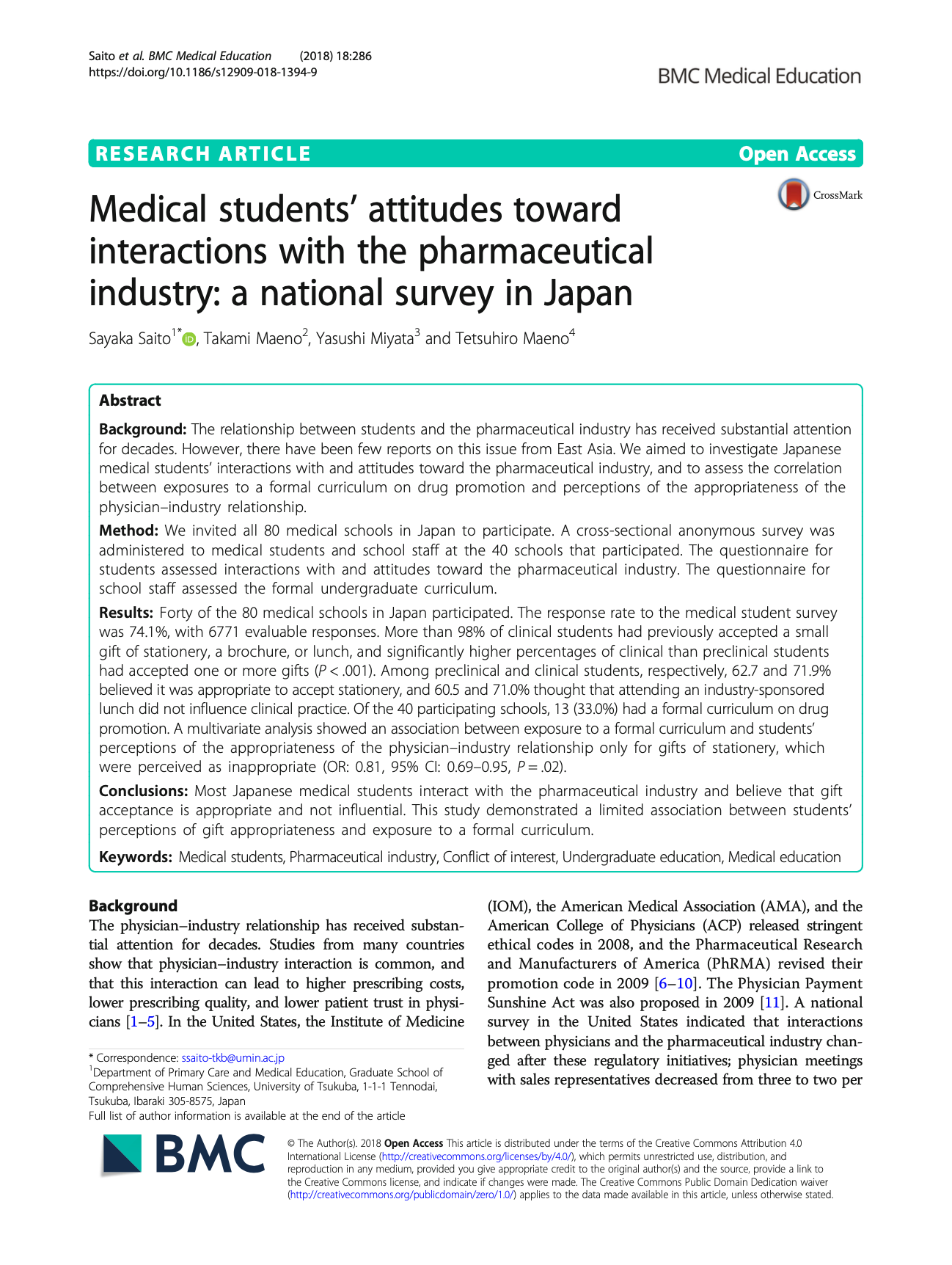 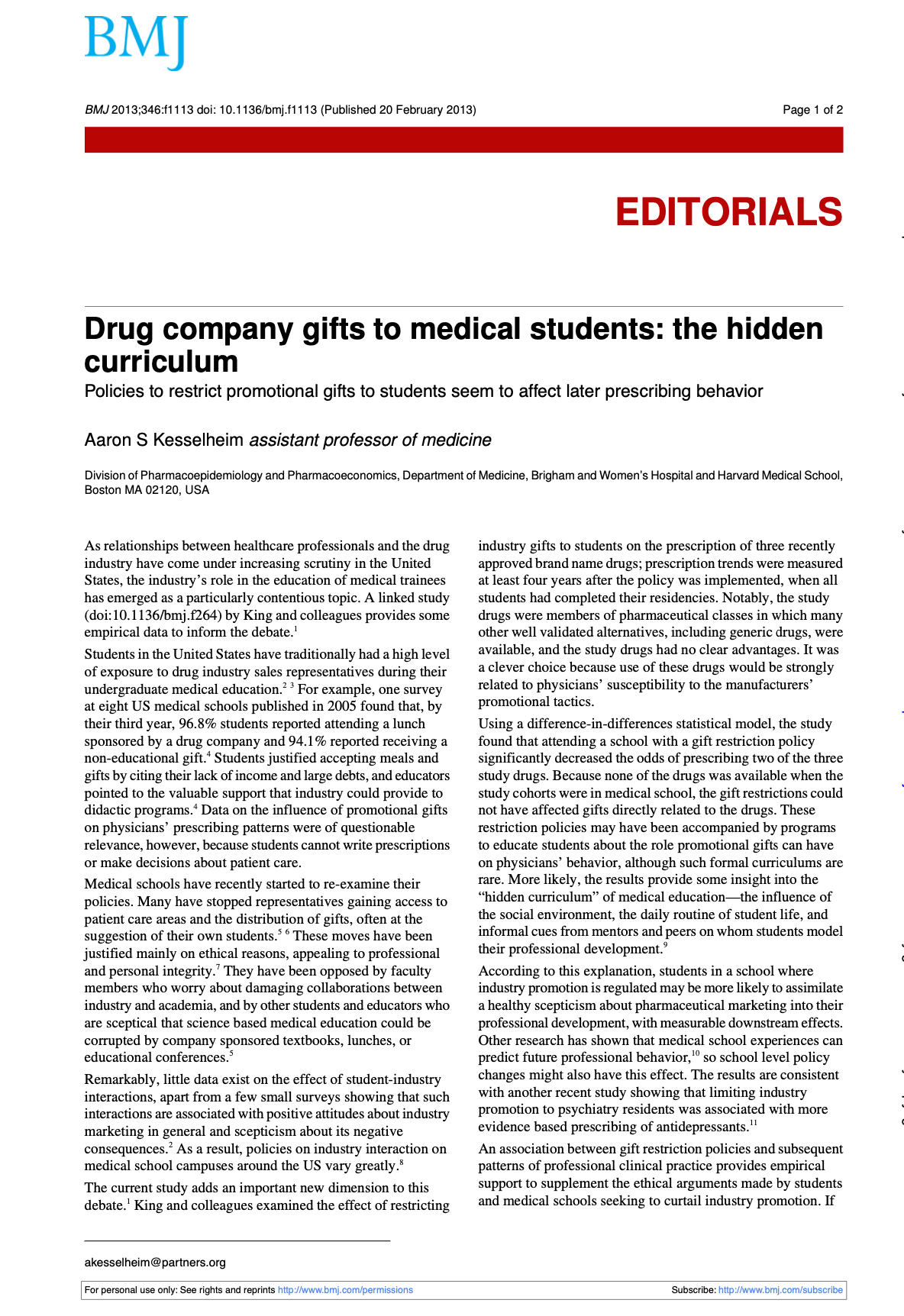 -> Exposure to pharmaceutical promotion is associated with changes in the quality, quantity, frequency and cost of prescribing practices.
Conflict of interest : a reductive approach to influence
Used since the 80’s
Put the blame on individuals 
Too broad
Does not reflect the structural dimension of influence
Implementation of ineffective transparency mechanisms
Epistemic corruption (Sismondo)
Design of clinical trials
Ghostwriting
Key Opinion Leaders (KOLs): influence peers
Pharmaceutical promotion (marketing)
Patient associations (disease mongering)
Etc.
Thanks for your attention
Do you have any questions, comments or suggestions?